May 25-29, 2016   CT Ozone Exceedances
By Michael Geigert
Summary
8 exceedances days so far this year;
5 consecutives exceedance days May 25th -May 29th;
All days exceeded last years’ 75 ppb NAAQS, except May 29th
May 25th : 11/12 monitors exceeded
May 26th : 11/12 monitors exceeded
May 27th : 2/12 monitors exceeded
May 28th : 7/12 monitors exceeded
May 29th : 1/12 monitors exceeded
Ozone AQI Table for 2016
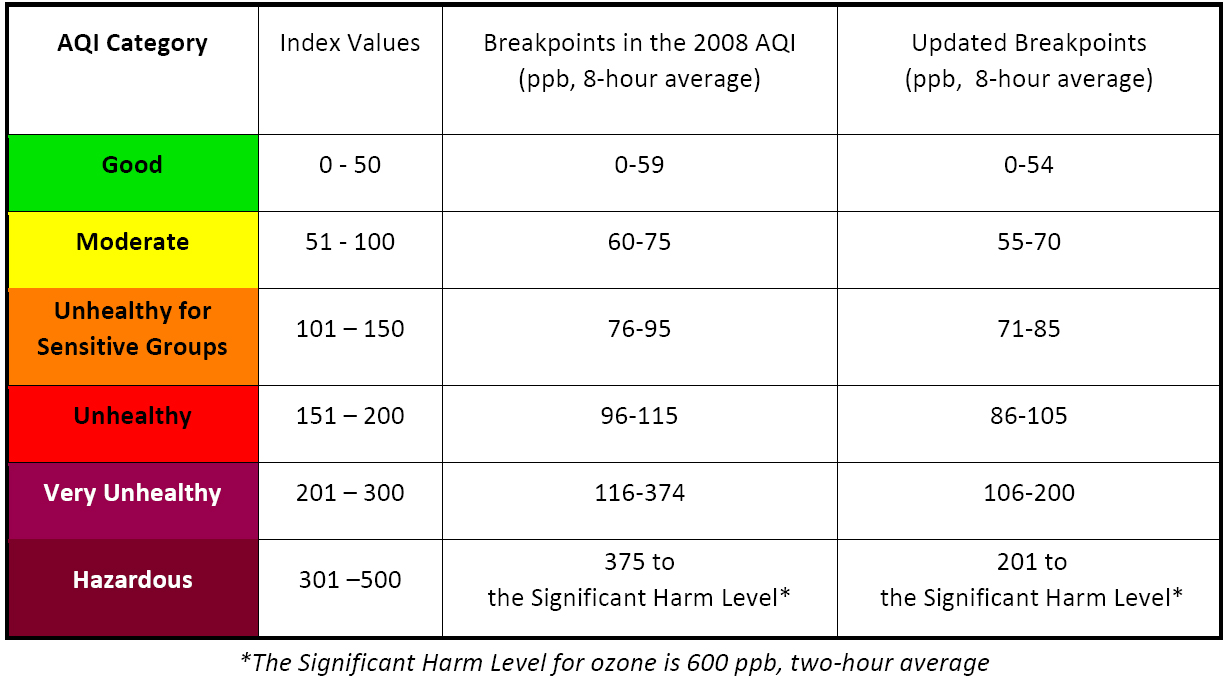 Ozone Table for May 2016
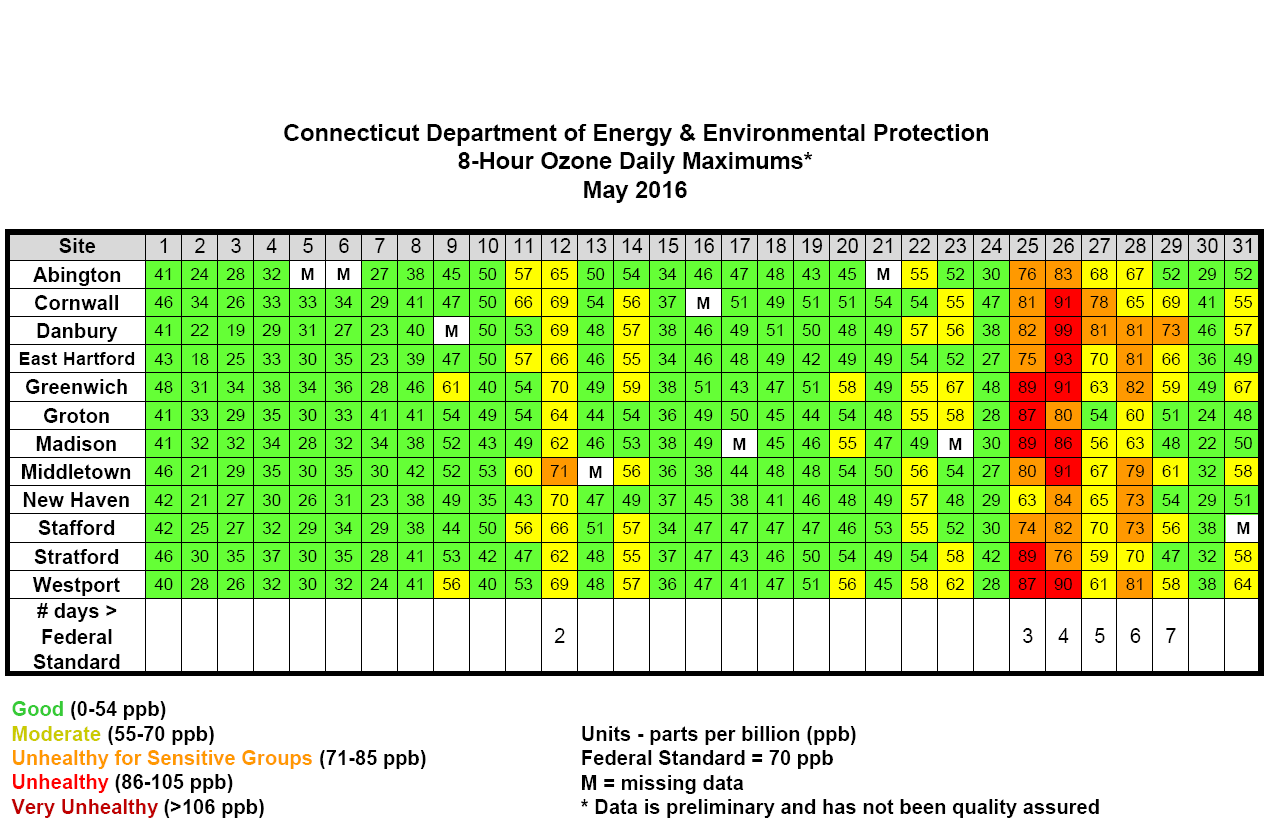 May 4th-19th, 2016 Alberta Wildfires
May 18th-25th, 2016 Smoke Animation
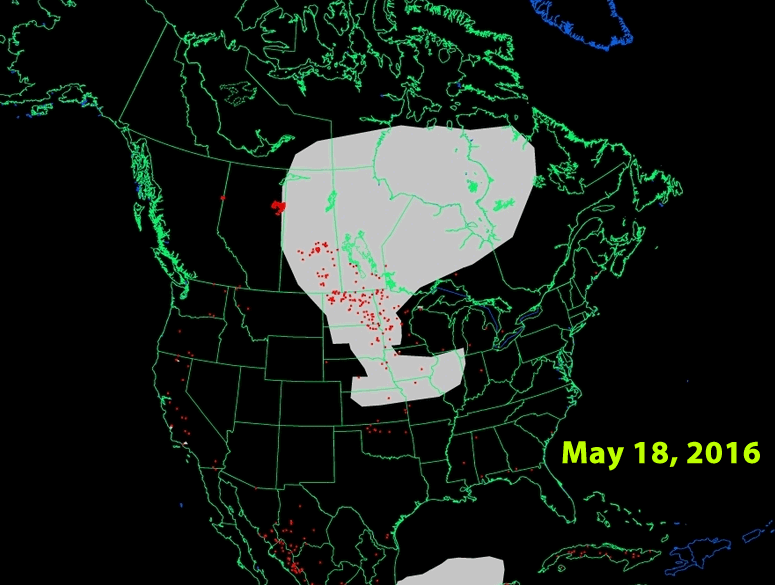 May 24th-29th, 2016 Ozone AQI Map Animation
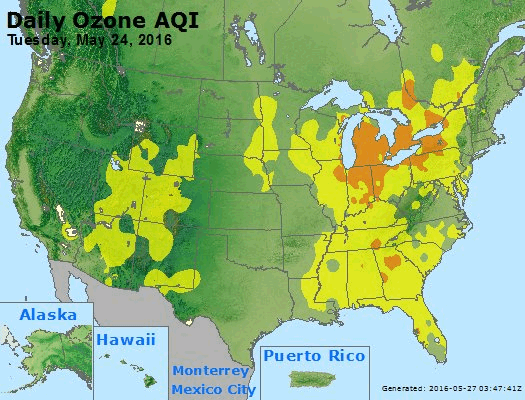 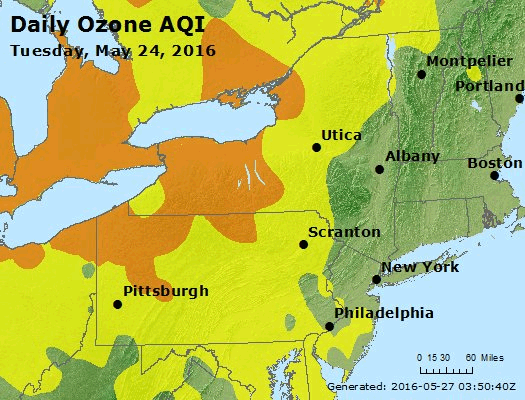 May Temperatures for Bradley Airport CT
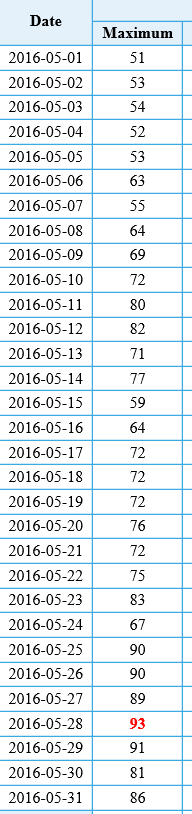 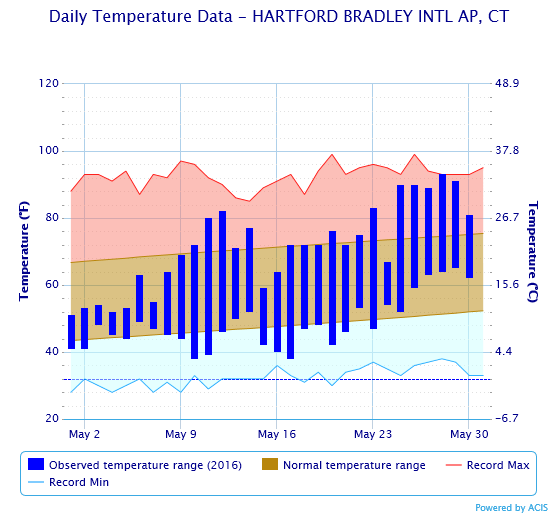 May 25, 2016 Surface Map Animation
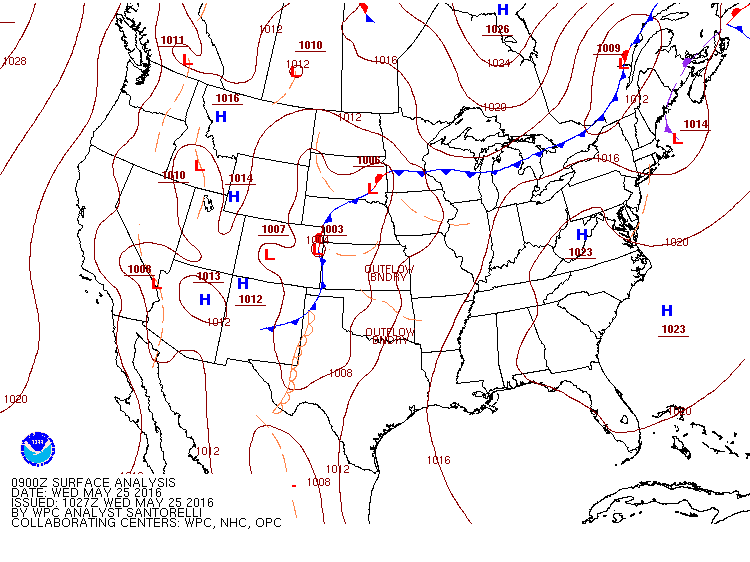 May 25th Widespread OTR Exceedances
The largest number of exceedance sites in the OTR in many years;
Elevated Ozone was transported from Great Lakes area and augmented with ozone production along the I-95 corridor;
In OTR: 
121 sites above 70 ppb ozone NAAQS, 11 sites in CT
83 sites above (2008) 75 ppb ozone NAAQS, 9 sites in CT
14 sites above (1997) 84 ppb ozone NAAQS, 5 sites in CT
24-hr Back Trajectories 4:00 pm EST
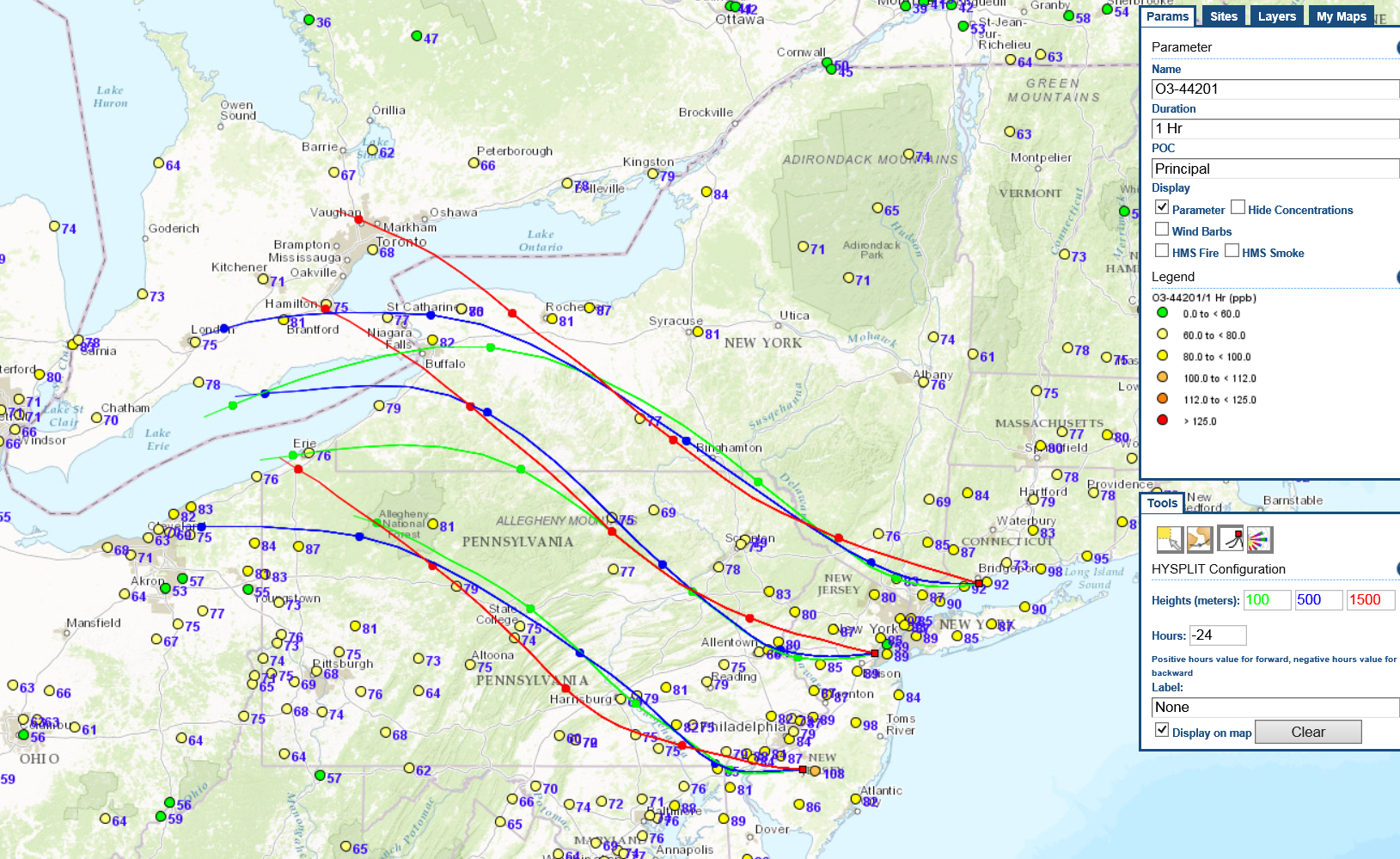 Long range transport from Michigan, with surface winds turning southwest during afternoon, mixed with I-95 corridor ozone and enhanced the ozone along the CT coast.
36-hr Back Trajectories 4:00 pm EST with Analyzed Smoke Plume
Long range transport from Michigan up to 1500 meters, appears to pass through smoke plume.
NOAA Ozone Model May 25th, 2016
May 26, 2016 Surface Map Animation
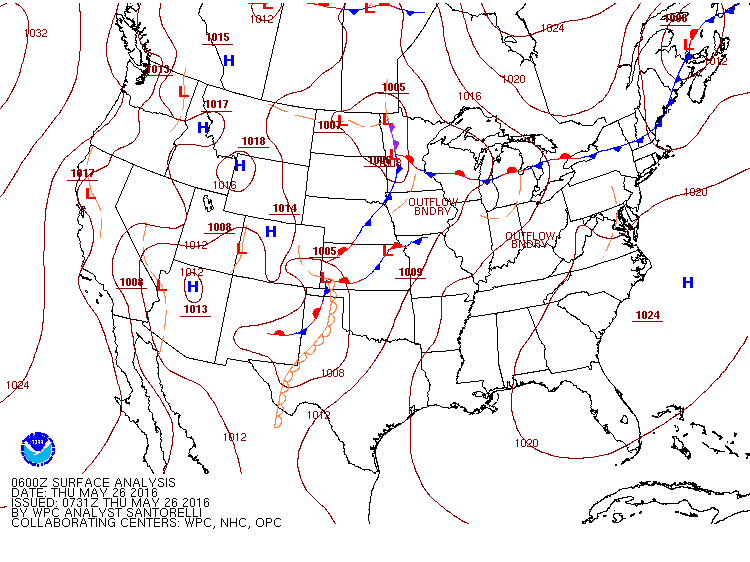 Peak Ozone, May 26th, 2016
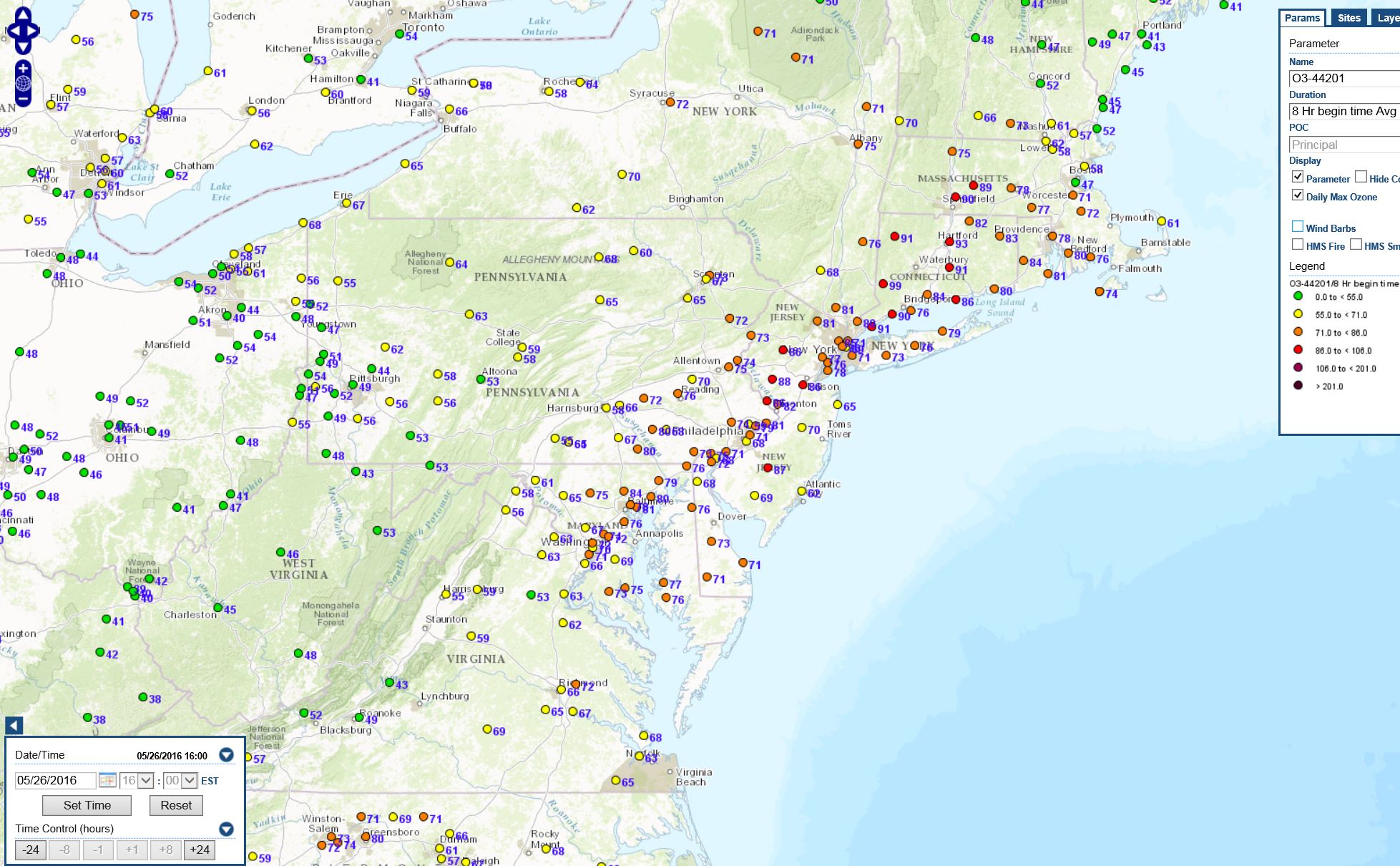 36-hour Back Trajectories, May 26th, 2016
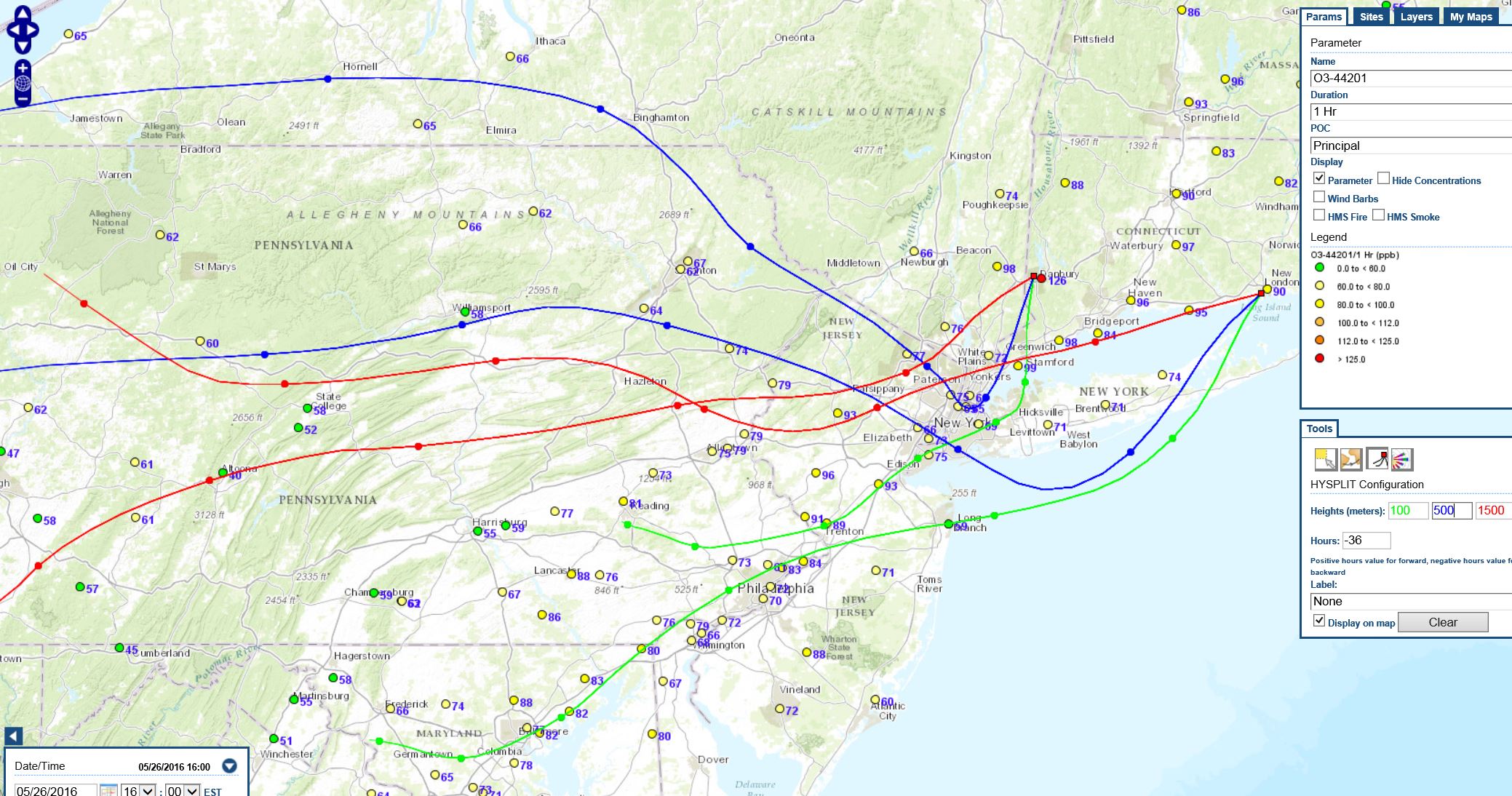 Smoke Plume Analyzed on May 26th, 2016
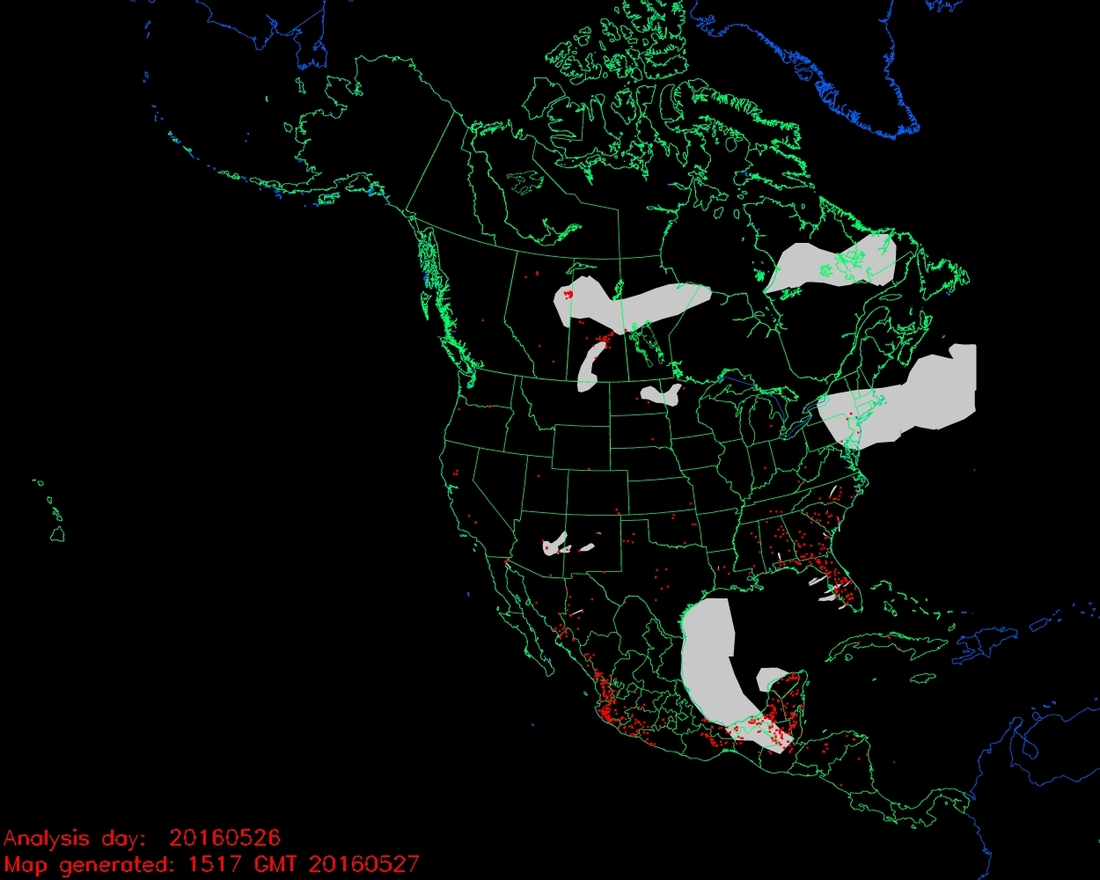 NOAA Ozone Model May 26th, 2016
May 27, 2016 Surface Map Animation
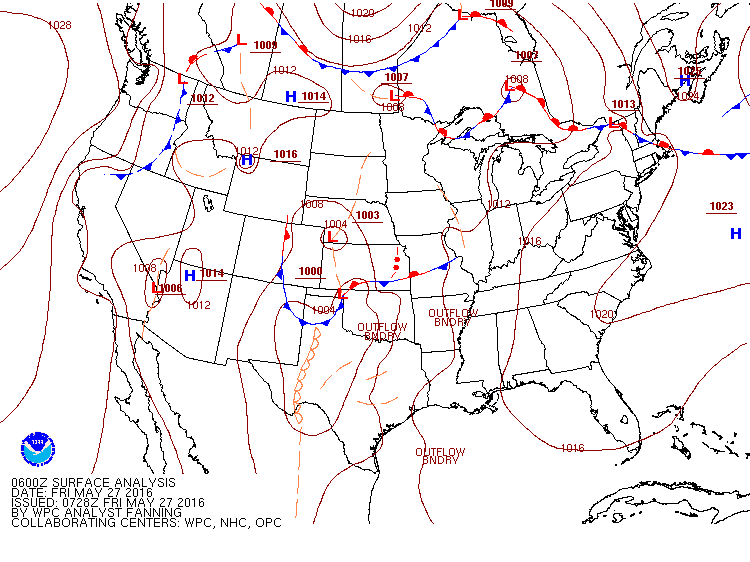 May 27th, 2016 Smoke Plume
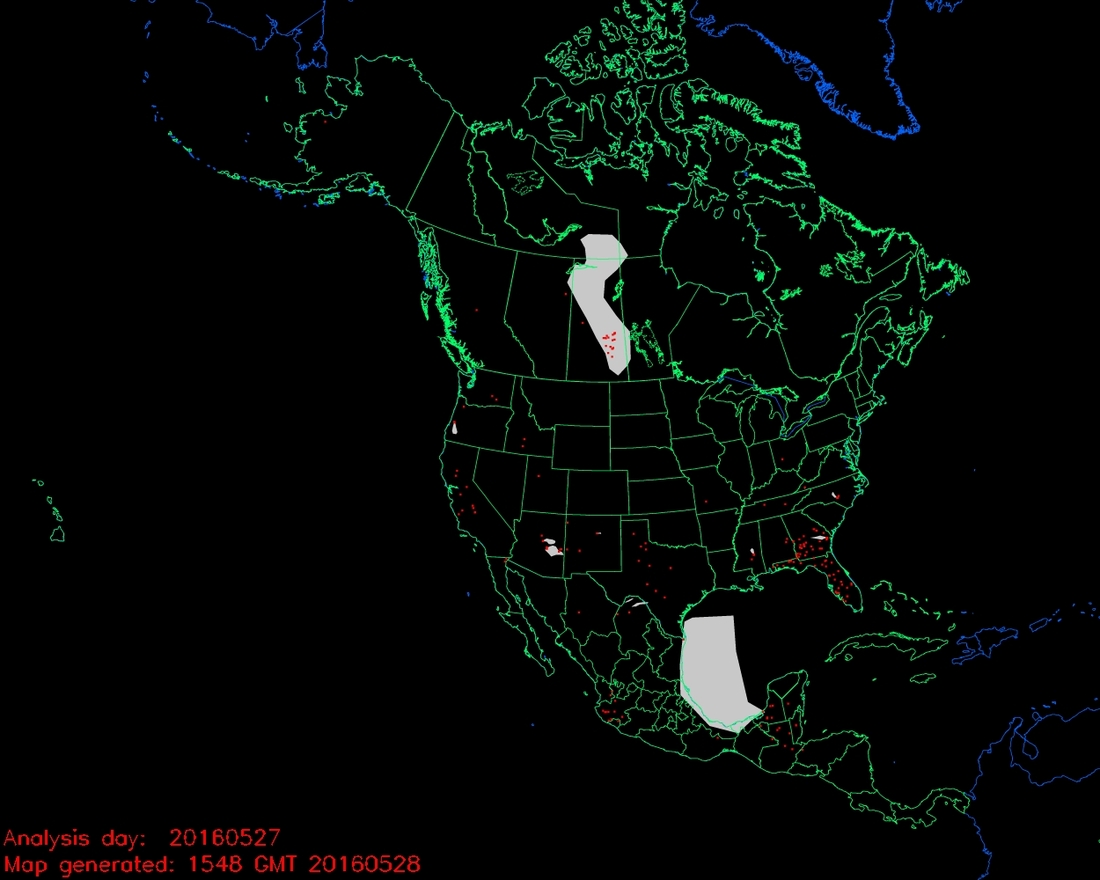 Peak Ozone May 27th, 2016
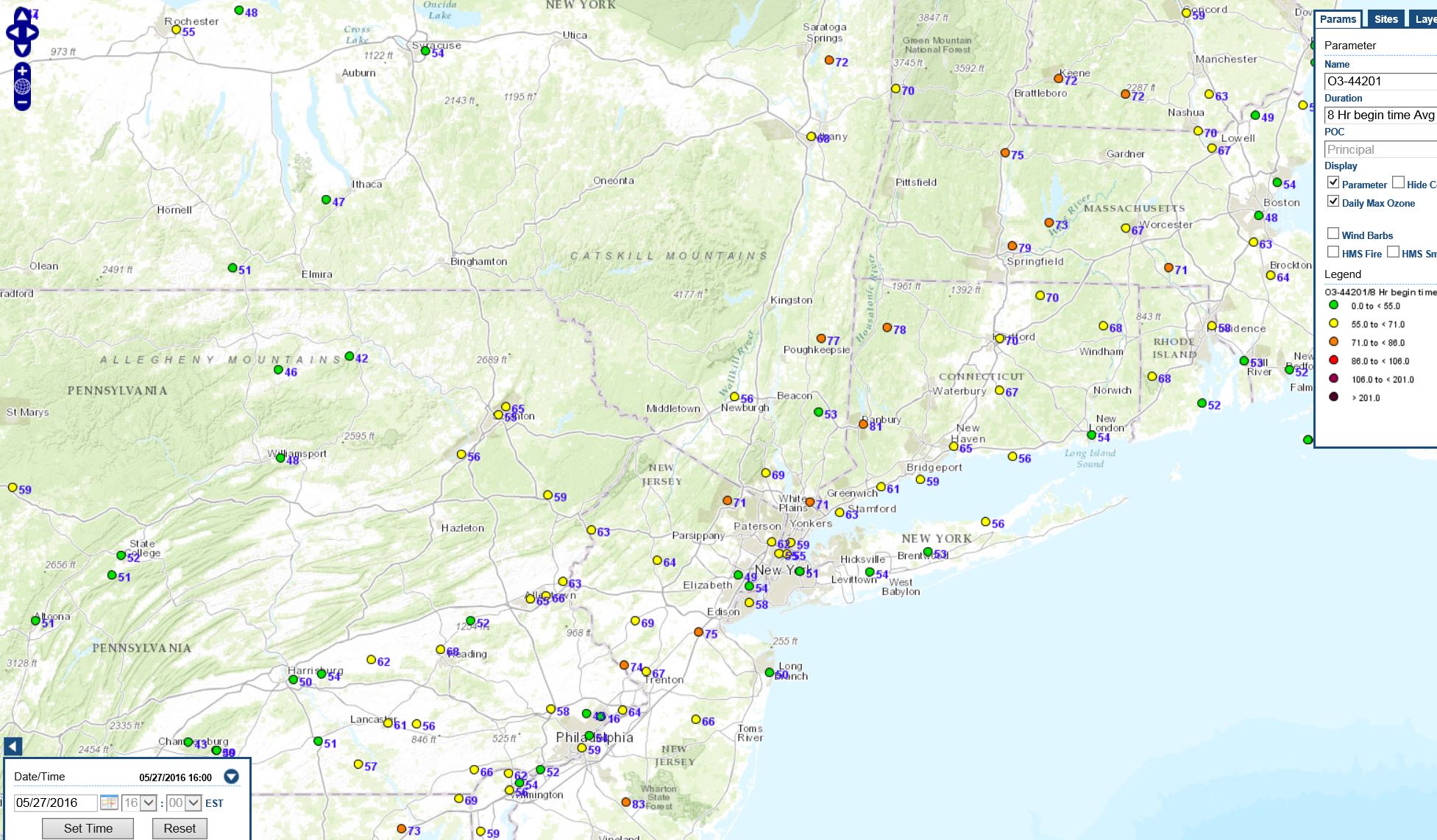 48-hr Back Trajectories May 27th, 2016
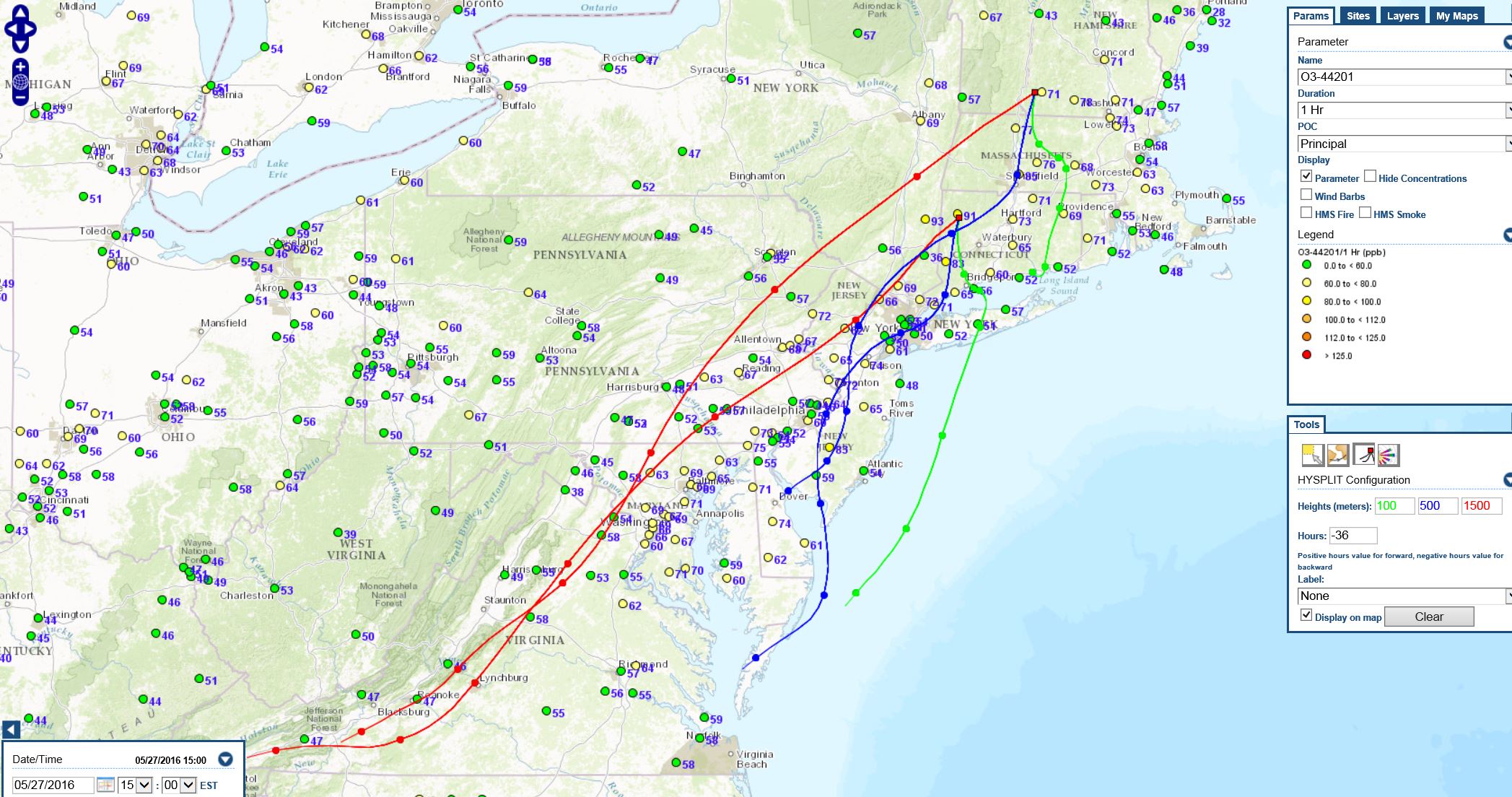 NOAA Ozone Model May 27th, 2016
May 28, 2016 Surface Map Animation
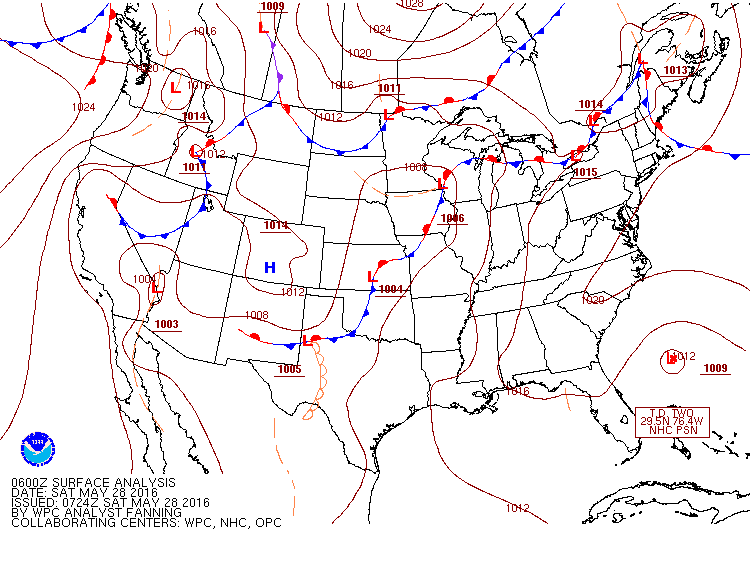 Peak Ozone May 28, 2016
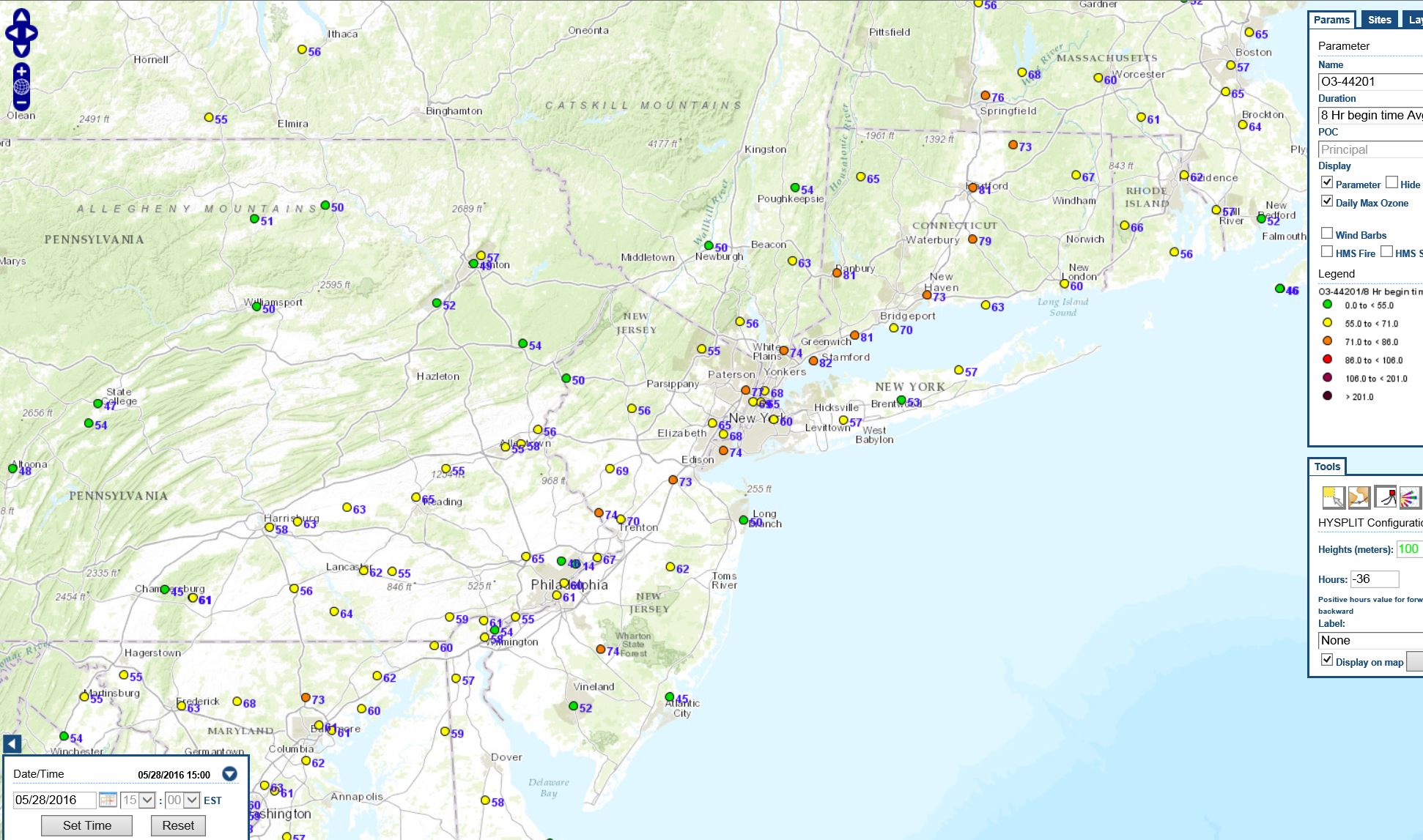 36-hr Back Trajectories  May 28, 2016
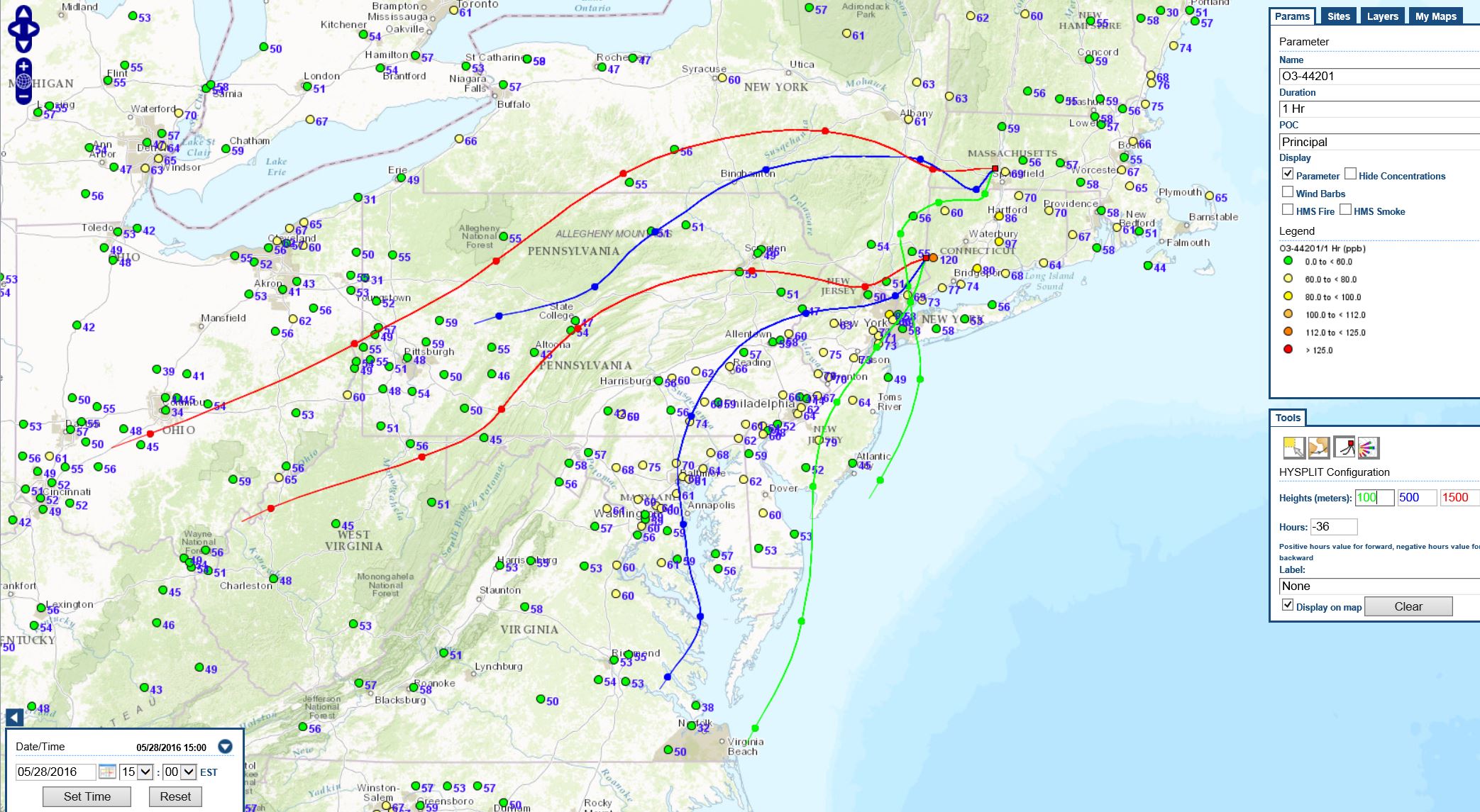 NOAA Ozone Model May 28th, 2016
May 29, 2016 Surface Map Animation
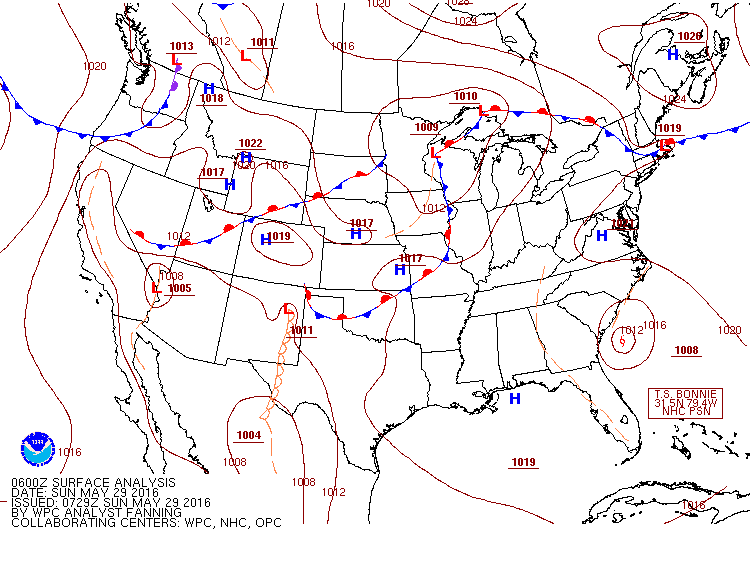 May 29, 2016 Peak East Coast Ozone
Good to Moderate levels, except USG for Danbury Connecticut.
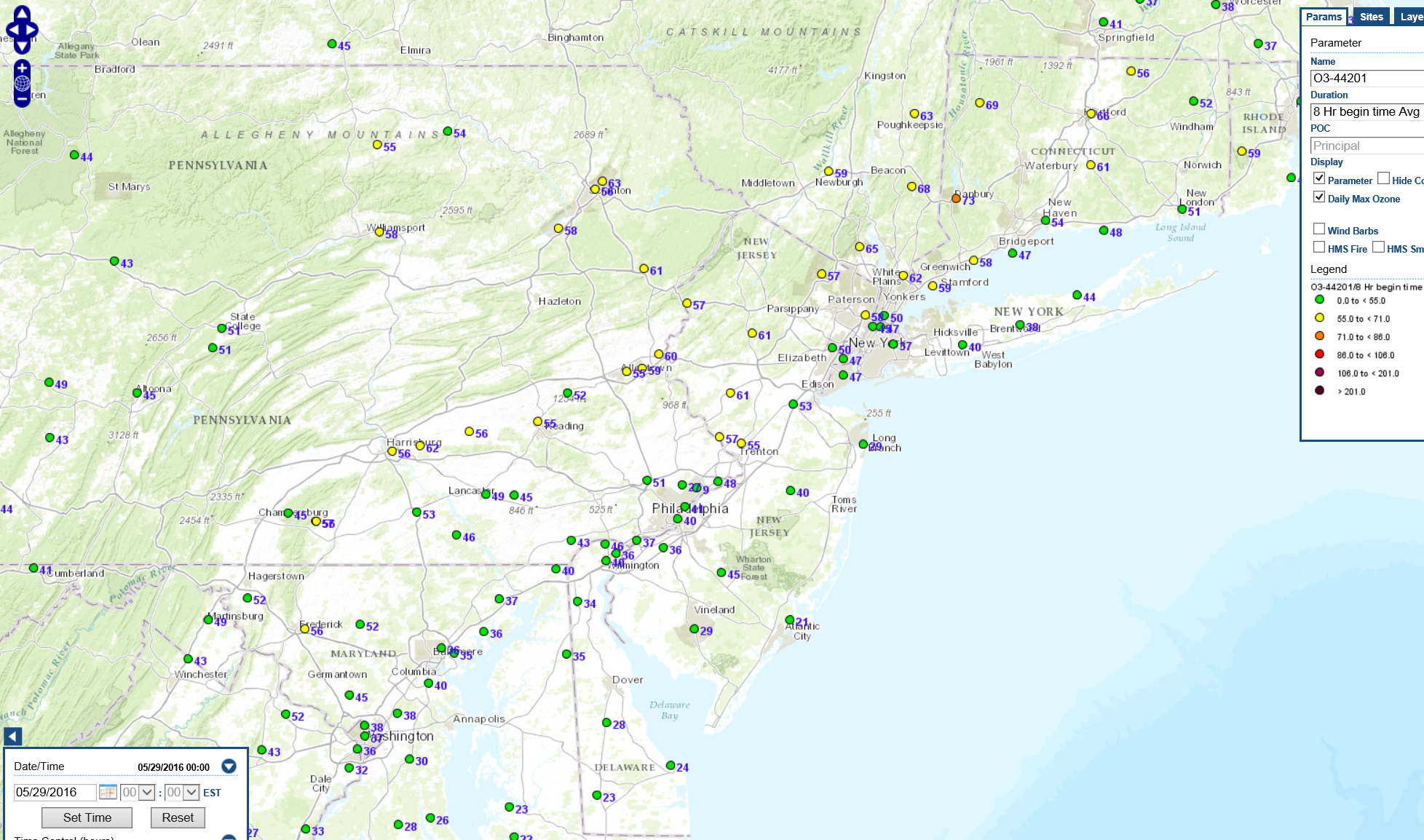 36-hr Back Trajectories 1:00 pm EST
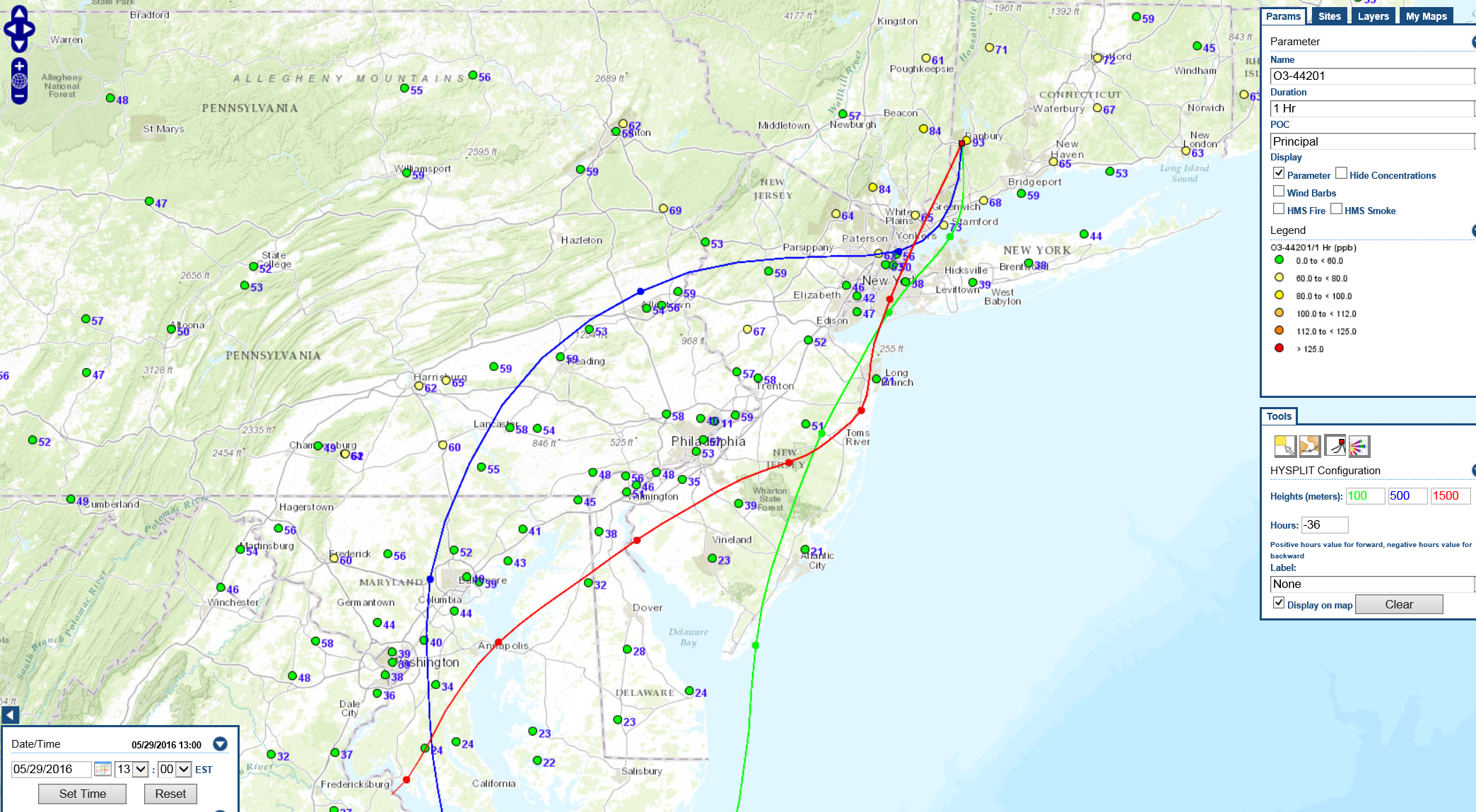 The 100/500/1500 meters trajectories to Danbury traveled from between eastern NJ and Eastern PA with some influence from Washington DC the day before.
NOAA Ozone Model May 29th, 2016
Conclusions
Anomalous early season multi-day event
NOAA model suggests that precursors from wildfire smoke may have elevated ozone on May 25th-27th (NOAA model doesn’t do smoke)
Possibly an exceptional event, easy to flag but difficult to prove!